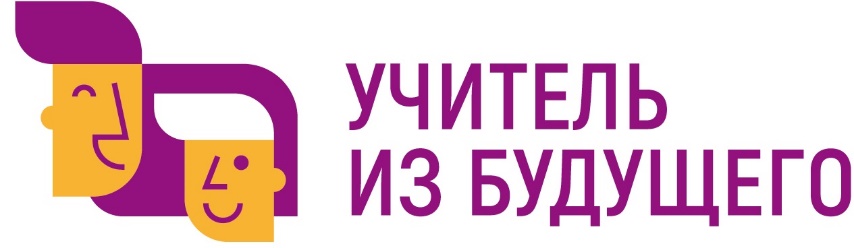 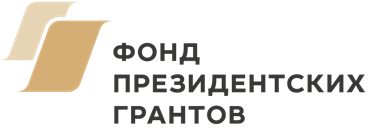 «ОрфоЗорро. По следам изученных орфограмм»: интерактивная игра для развития орфографической зоркости у второклассников
Предметная область: 
Начальное образование
ОрганизаторАНО ДПО «Межрегиональный центр 
инновационных технологий в образовании»
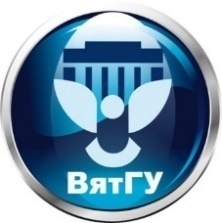 Ключевой партнерФГБОУ ВО «Вятский государственный университет»
Педагогический институт
Команда проекта
Капитан: Сюзева Ольга Борисовна
Участники: Богатырева Екатерина Михайловна, Клепиковская Алла Александровна,студенты ФГБОУ ВО «Вятский государственный университет», г. Киров
Учитель: Новиков Александр Александрович, преподаватель Государственного автономного профессионального образовательного учреждения Краснодарского края «Ленинградский социально-педагогический колледж»
 Методисты: Поберезкая Вита Федоровна, кандидат педагогических наук, доцент, заведующий кафедрой начального образования ФГБОУ ВО «СГУ им. Питирима Сорокина»
Коврова Мария Александровна, кандидат педагогических наук, доцент кафедры педагогики и методики дошкольного и начального образования ФГБОУ ВО «Вятский государственный университет»
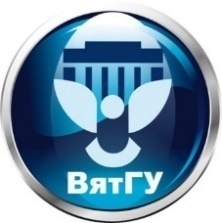 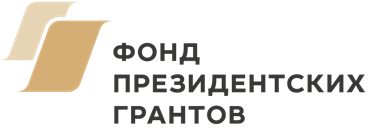 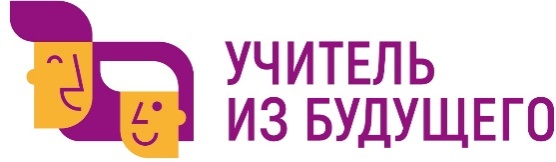 Проблема, которую должен решать проект
Низкий уровень развития орфографической зоркости у второклассников
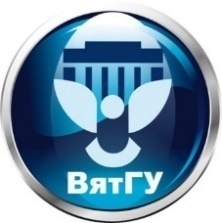 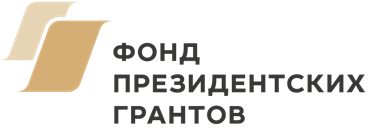 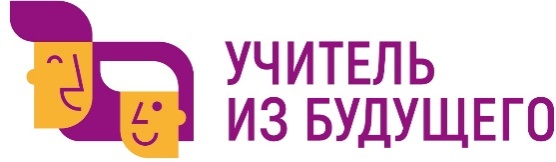 Противоречие, которое должен решать проект
Противоречие между необходимостью развития орфографической зоркости у второклассников и недостаточным количеством практических разработок с использованием информационных технологий
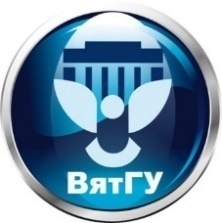 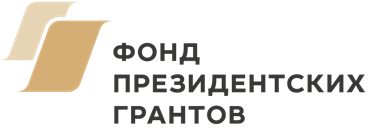 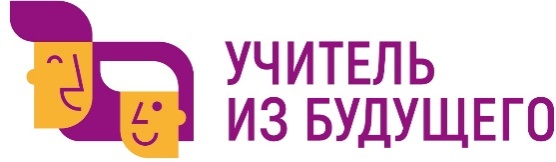 Цель проекта
Развитие орфографической зоркости у второклассников.
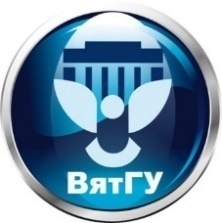 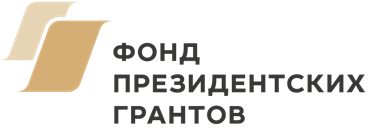 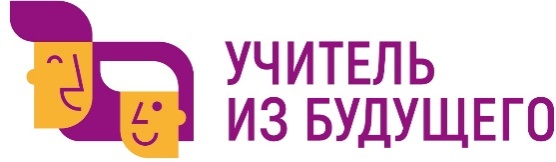 Ожидаемый результат (продукт, ресурс)
Интерактивная игра «ОрфоЗорро. По следам изученных орфограмм» для учащихся 2 класса.
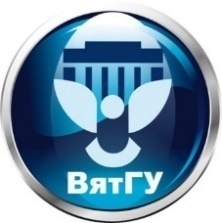 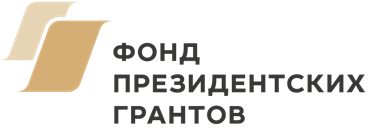 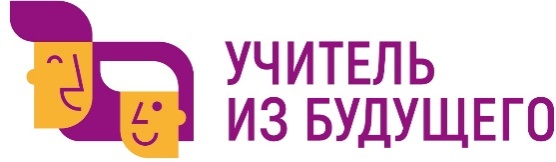